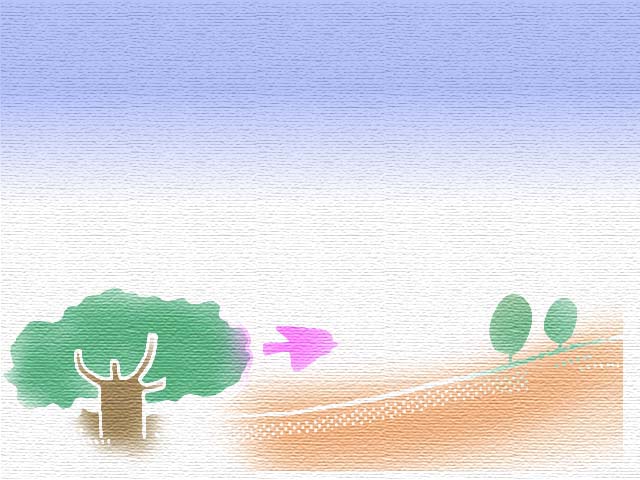 Психолого-педагогический проект:«Методическое сопровождение инновационной деятельности педагогов по речевому развитию детей»
Разработчик: учитель-логопед МБДОУ №14 «Аленушка»
Бреус Елена Петровна
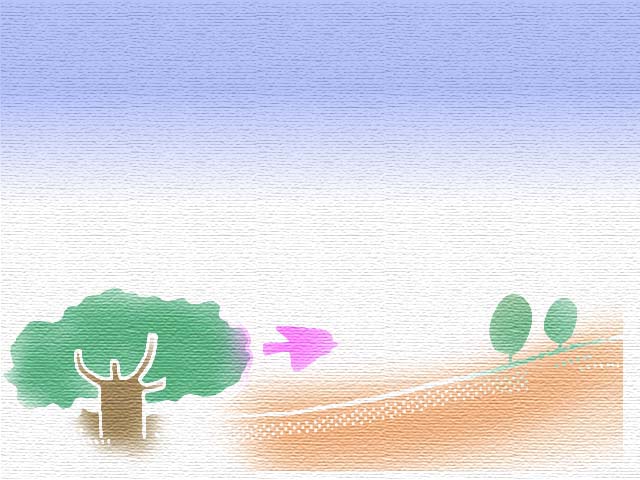 Проблема:
Россияне теряют литературный русский язык
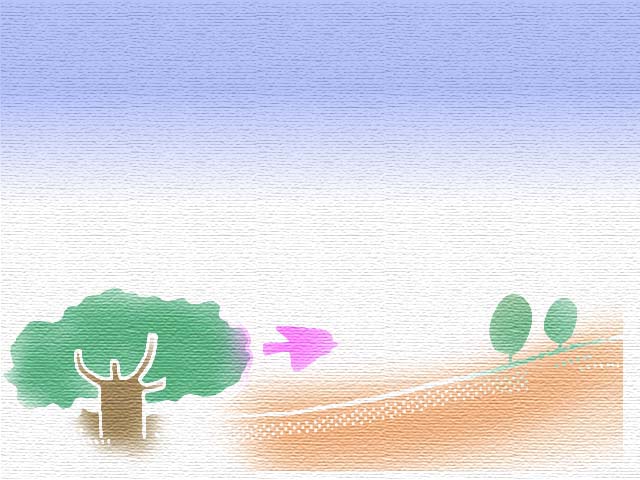 Причины:
Информатизация образования и компьютеризация жизни в целом.
Употребление в речи очень много заимствованных слов.
Люди, особенно молодежь, стали меньше читать – ослабел интерес к книге.
Влияние средств массовой информации на нашу жизнь оказывает пагубное воздействие на речь молодежи.
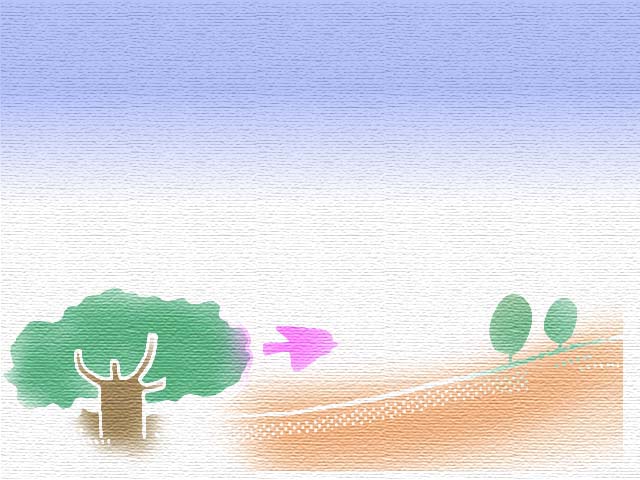 Основная Цель реализации данного проекта состоит в следующем: способствовать самосовершенствованию и творческой самореализации педагогов, посредством проведения методических мероприятий по повышению профессионального мастерства в вопросах речевого развития дошкольников.
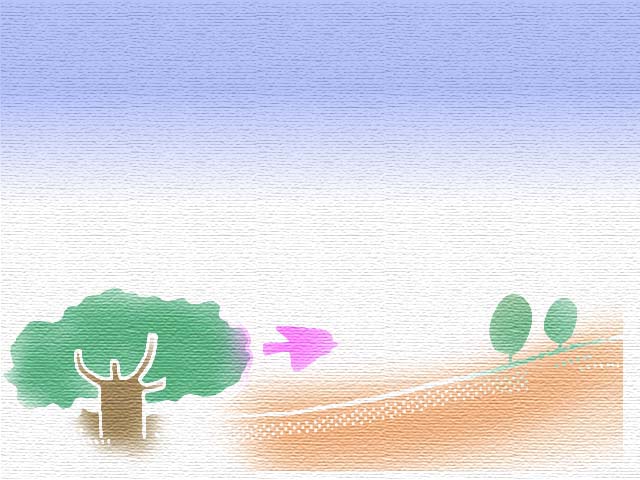 Данный проект предлагает вводить в практику работы детского сада методические мероприятия нетрадиционной формы (тренинги, мастер-классы, обучающие семинары и др.), с учётом принципов андрагогики - науки об обучении взрослых.
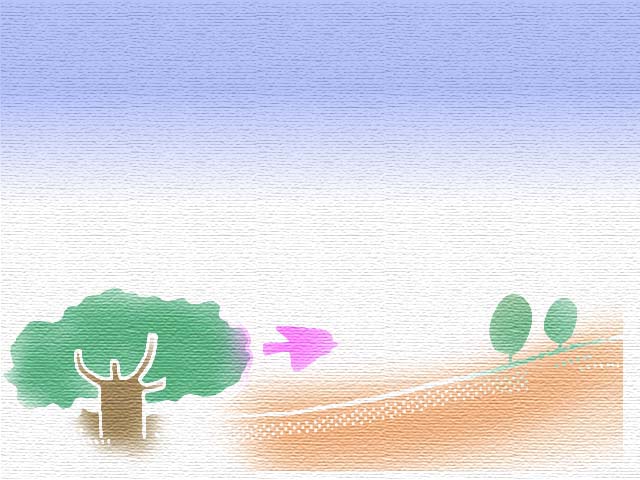 Результат проекта:
«Грамотный педагог, владеющий  русским языком - грамотный ребенок – грамотное общество !»
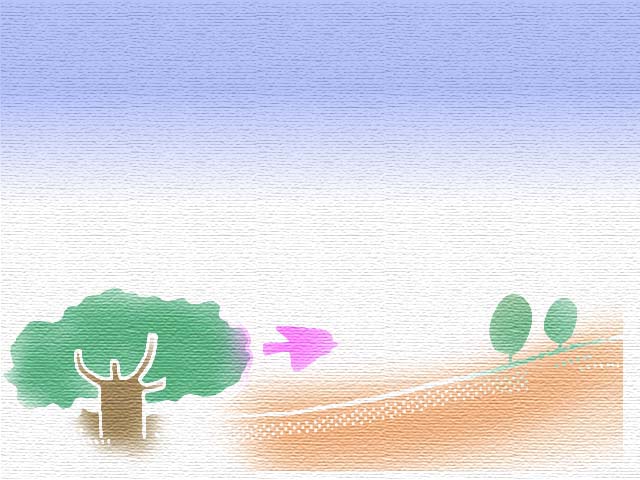 Язык, великолепный наш язык.
Речное и степное в нем раздолье.
В нем клекоты орла и волчий рык.
Напев, и звон, и ладан богомолья.
                                        К.Бальмонт